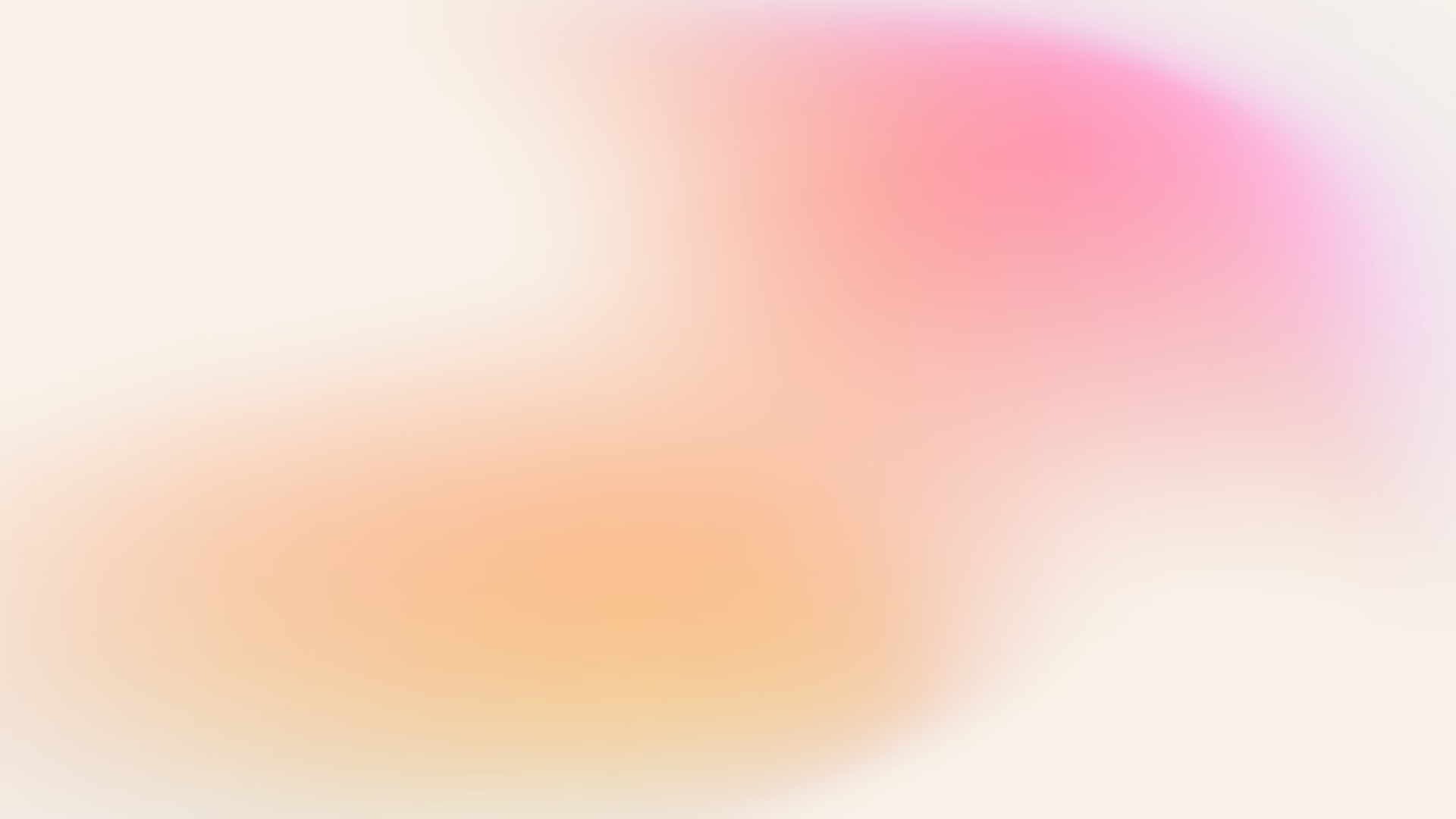 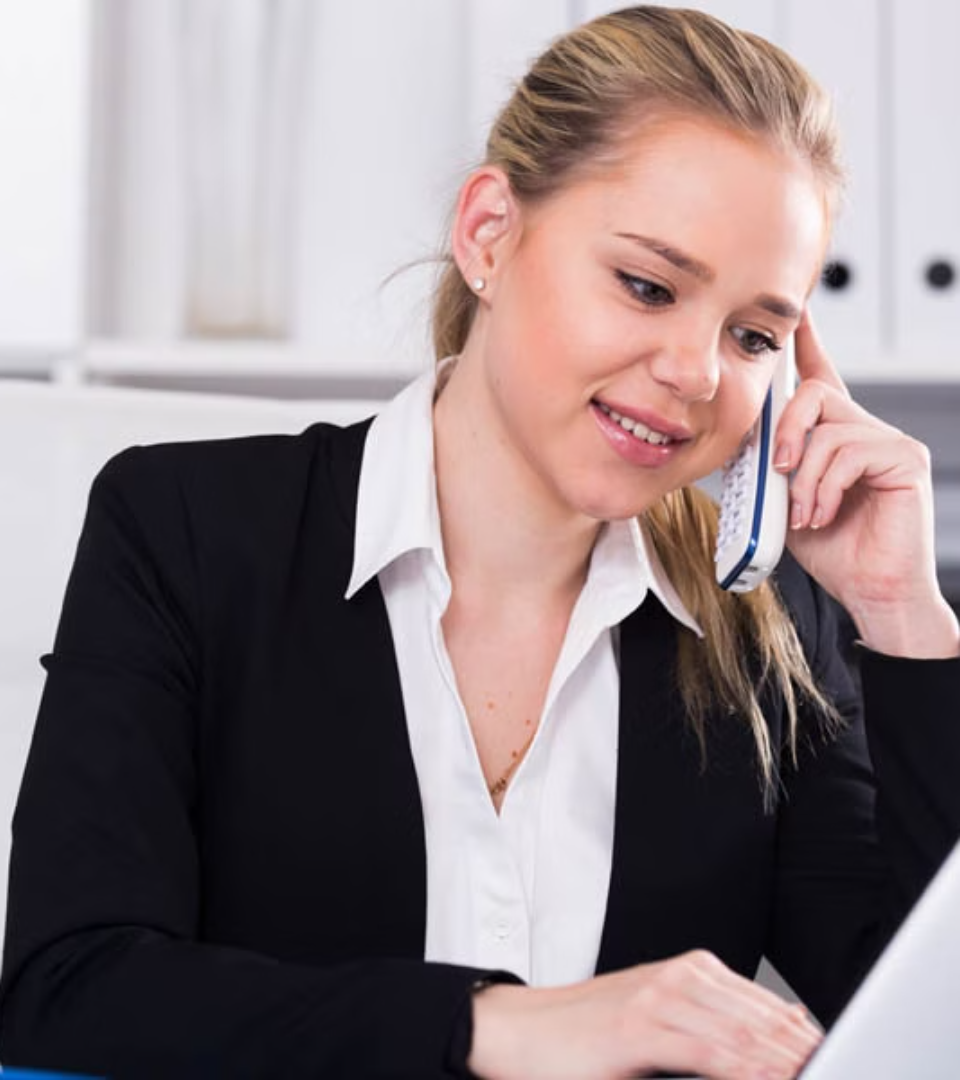 Культура общения по телефону
newUROKI.net
В современном мире телефон стал неотъемлемой частью нашей жизни. Он позволяет нам общаться с близкими, узнавать новости, получать информацию и даже работать. Однако, не всегда наше общение по телефону происходит в рамках общепринятых норм этикета. Сегодня мы поговорим о культуре телефонного общения и о том, как сделать его более комфортным и уважительным для всех участников.
Презентация для классного часа по теме: "Культура общения по телефону"
Новые УРОКИ newUROKI.net
Всё для учителя – всё бесплатно!
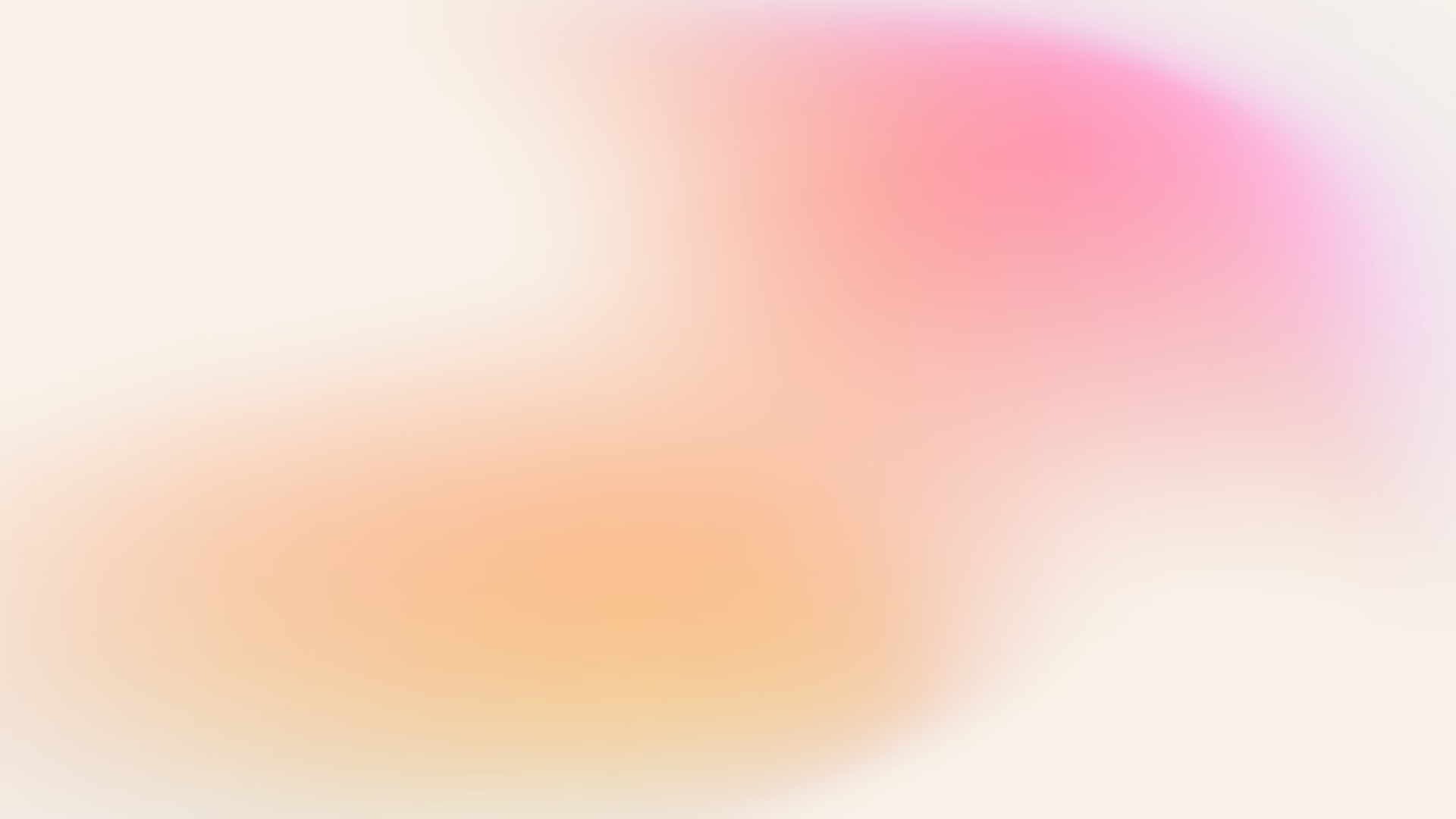 newUROKI.net
Введение в тему «Культура общения по телефону»
Актуальность темы
Значение этикета
Цели изучения
1
2
3
Культура общения по телефону становится все более актуальной в связи с постоянным развитием мобильных технологий и повсеместным использованием телефонов.
Знание правил этикета важно для создания комфортной атмосферы общения и избежания недоразумений.
Изучение культуры общения по телефону поможет нам научиться вести себя вежливо и уважительно при общении по телефону, избегать неловких ситуаций и создавать положительное впечатление на собеседника.
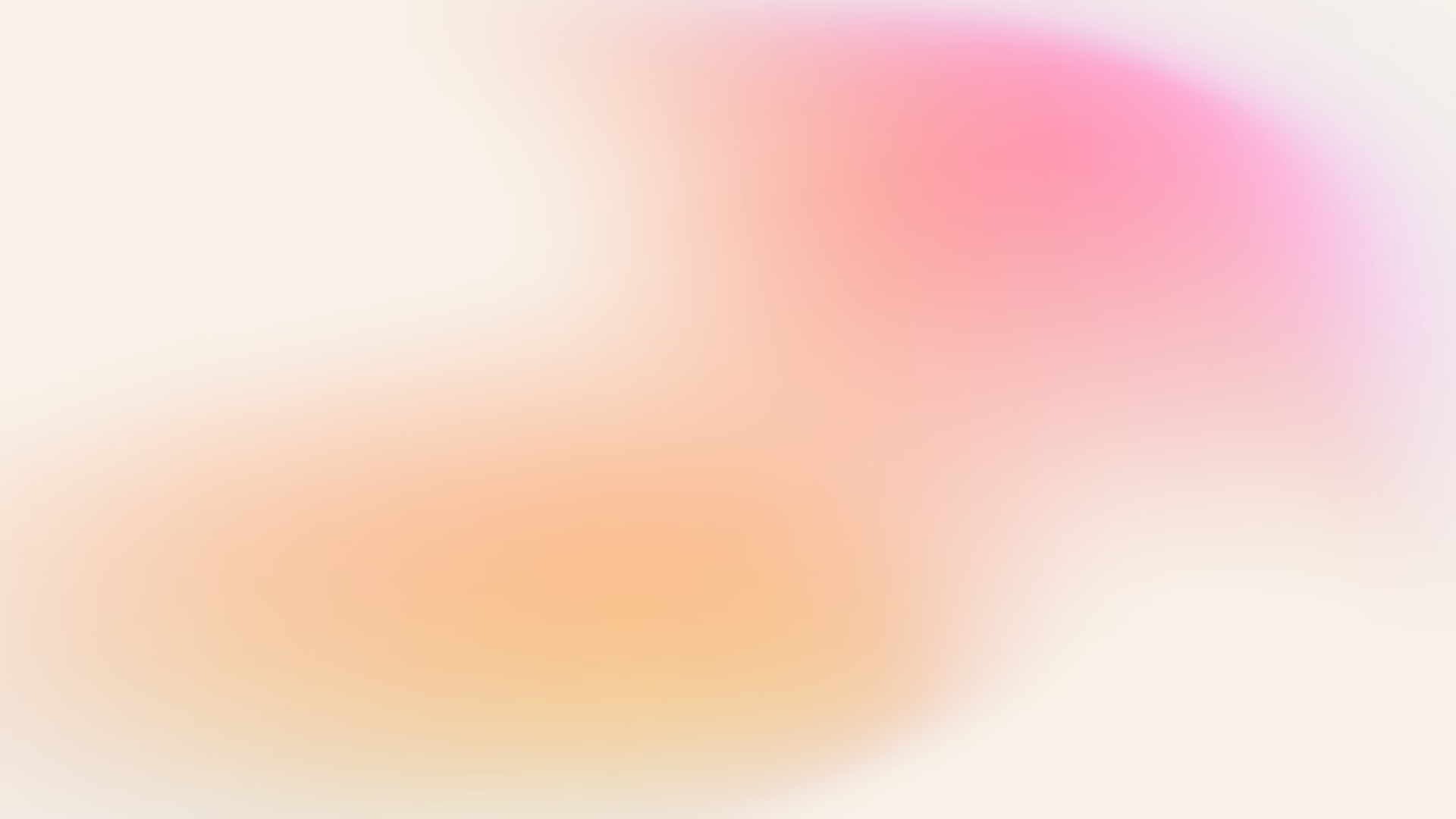 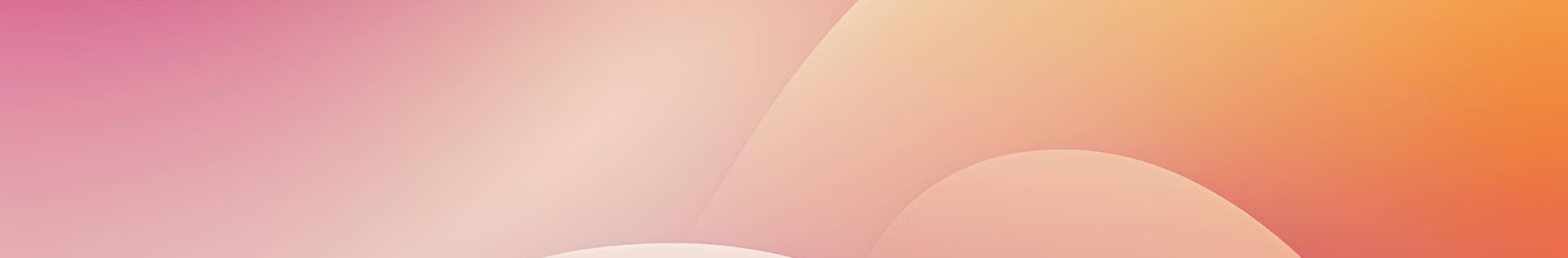 newUROKI.net
Основные правила мобильного этикета
Выберите правильное время
Говорите четко и ясно
Будьте кратки
Не звоните слишком рано утром или поздно вечером, за исключением срочных случаев. Учитывайте время приема пищи и время сна вашего собеседника.
Избегайте использования сленга и жаргона, говорите понятно, не торопясь. Используйте вежливые слова и фразы.
Не затягивайте разговор, особенно если вы звоните по делу. Постарайтесь кратко и ясно изложить суть своего сообщения.
Не используйте телефон в общественных местах
Не разговаривайте по телефону в библиотеке, кинотеатре, музее или других местах, где это может мешать окружающим.
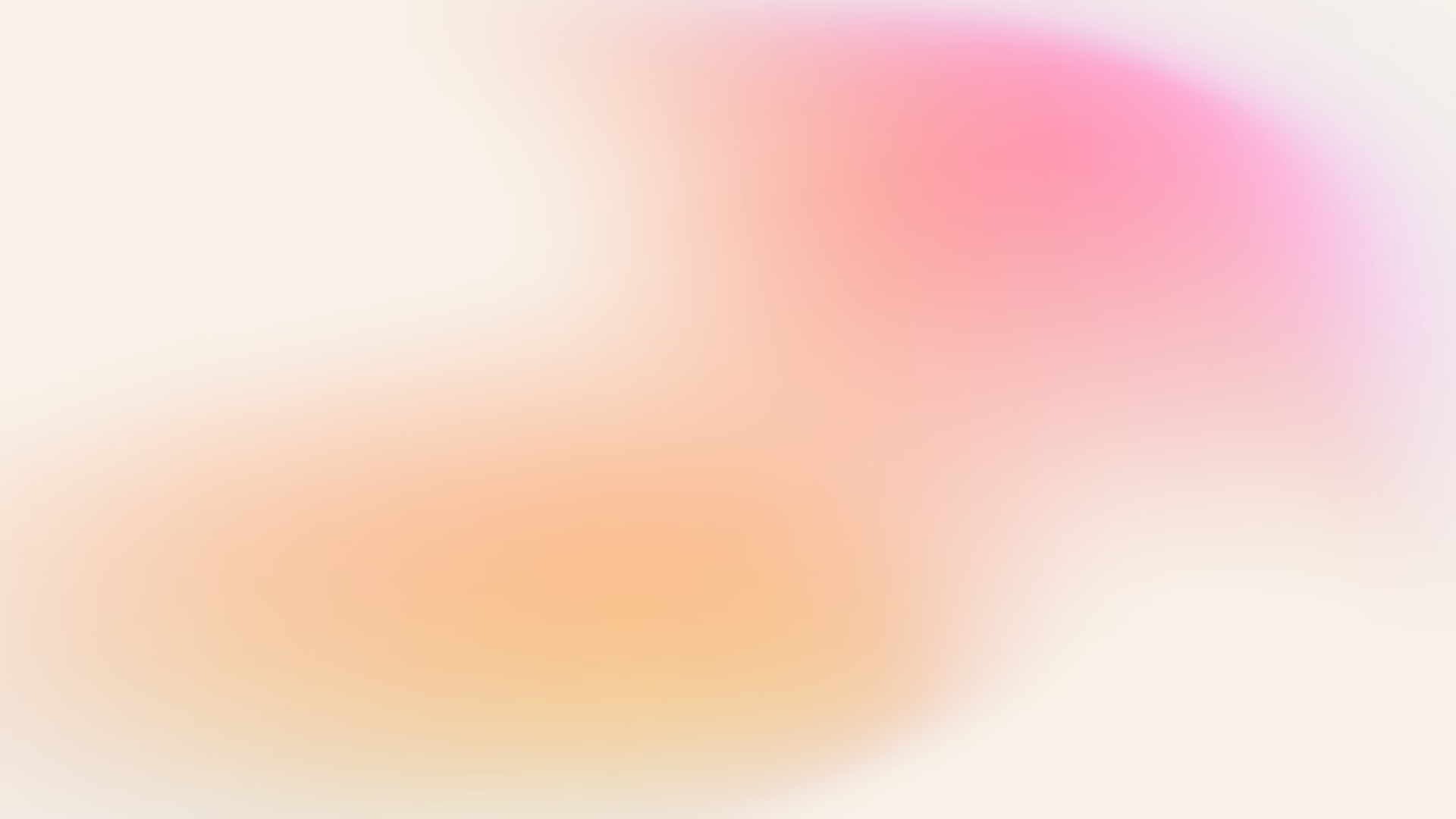 newUROKI.net
Культура речи при телефонном общении
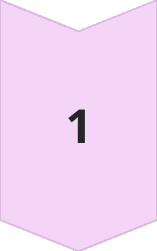 Приветствие
Начинайте разговор с вежливого приветствия: «Здравствуйте», «Добрый день» или «Добрый вечер». Уточните, что вы звоните нужному человеку.
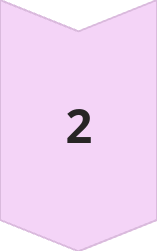 Представление
Представьтесь, чтобы собеседник понял, кто звонит. В некоторых случаях, особенно при деловом звонке, необходимо назвать причину звонка.
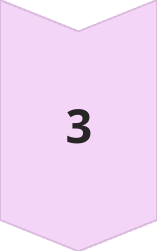 Прощание
Завершайте разговор вежливым прощанием: «До свидания», «Всего хорошего», «Спасибо за звонок».
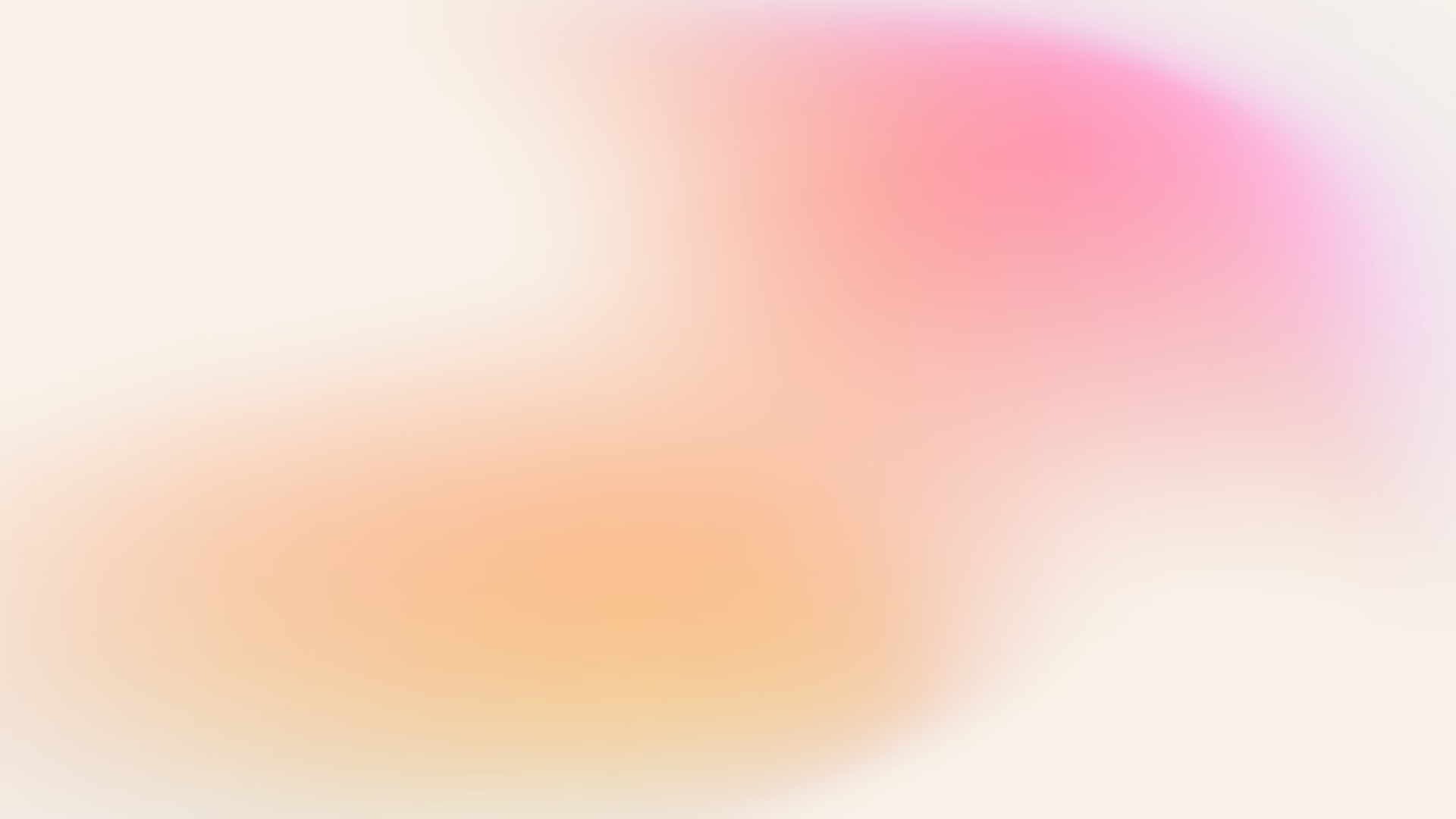 newUROKI.net
Запреты и ограничения на использование телефона
Запреты
Ограничения
Соблюдение правил
Использование телефона во время вождения запрещено. Это опасно, так как отвлекает внимание водителя от дороги.
Не рекомендуется использовать телефон в местах, где сигнал слабый. Это может привести к прерыванию разговора или потере связи.
Важно помнить, что использование телефона – это привилегия, а не право. Необходимо соблюдать общепринятые нормы этикета и уважать окружающих.
Разговоры по телефону в библиотеке, музее, театре, кинотеатре, а также в других общественных местах, где это может мешать другим.
Не стоит использовать телефон в местах, где есть риск повреждения устройства, например, вблизи воды или в местах с высокой влажностью.
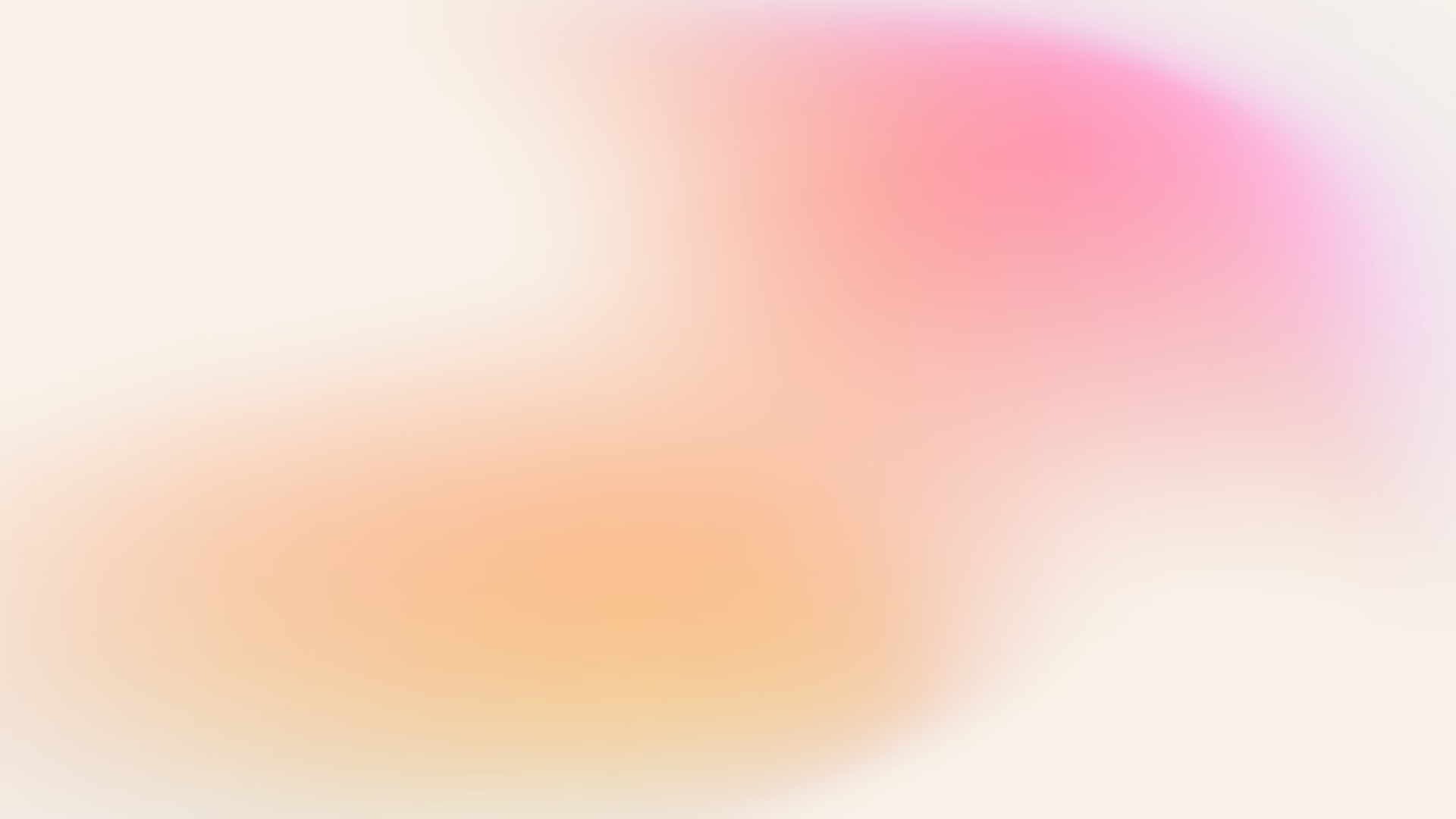 newUROKI.net
Телефонный этикет в школе
Не используйте телефон на уроке
Это отвлекает вас и других учеников от учебного процесса.
Не звоните во время урока
Если вам нужно сделать срочный звонок, выйдите из класса и позвоните в тихом месте.
Не снимайте видео или фотографии других учеников без их разрешения
Это нарушение личного пространства и может привести к неприятным последствиям.
Не используйте телефон в школьной библиотеке или других местах, где это может мешать другим.
Соблюдайте тишину и уважайте окружающих.
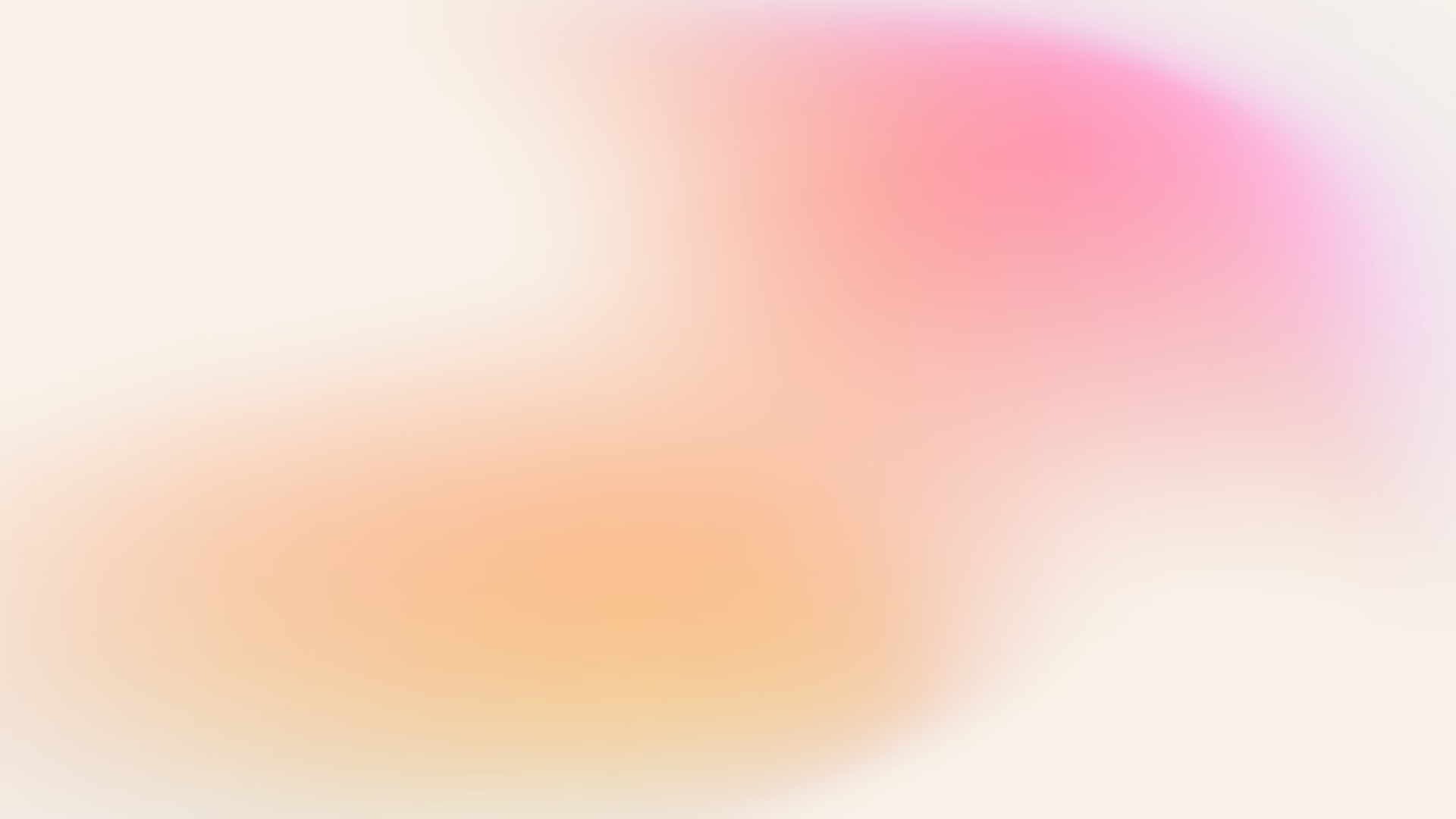 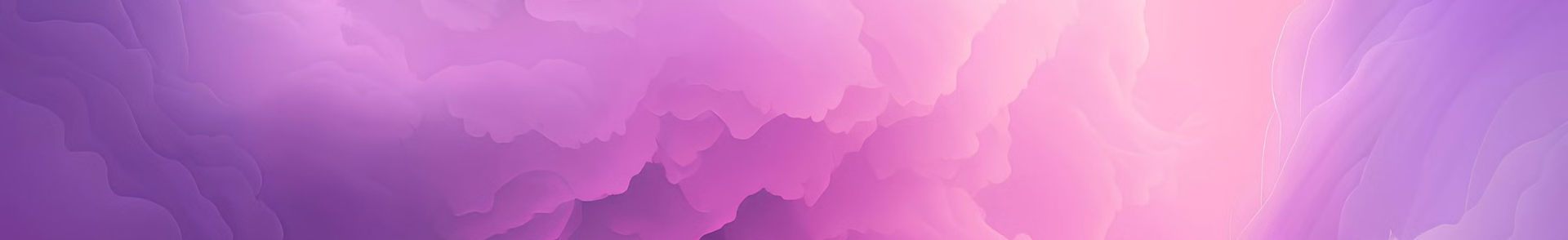 newUROKI.net
Безопасность при использовании мобильного телефона
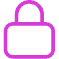 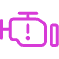 Защитите свой телефон
Будьте осторожны с приложениями
Установите пароль или пин-код на свой телефон, чтобы защитить его от несанкционированного доступа.
Скачивайте приложения только из официальных магазинов и не переходите по подозрительным ссылкам.
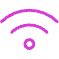 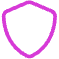 Используйте безопасные сети
Не делитесь личной информацией
В общественных местах, используйте только защищенные Wi-Fi сети, чтобы защитить свои личные данные.
Не сообщайте свой адрес, номер телефона или другие личные данные в сети без необходимости.